Figure 2:	Relationship of maternal age and parity to birth weight, 2-year height Z-score and years of schooling (adjusted for 	maternal socio-economic status and height)
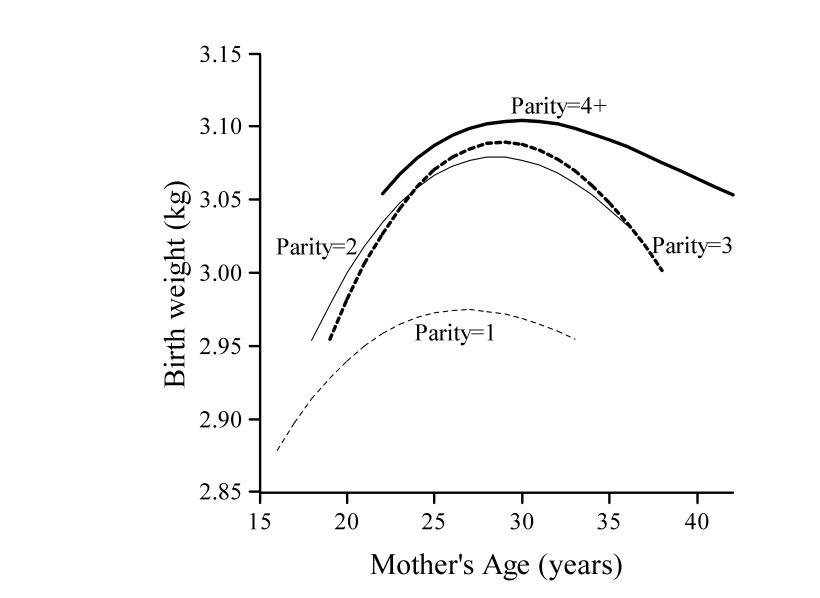 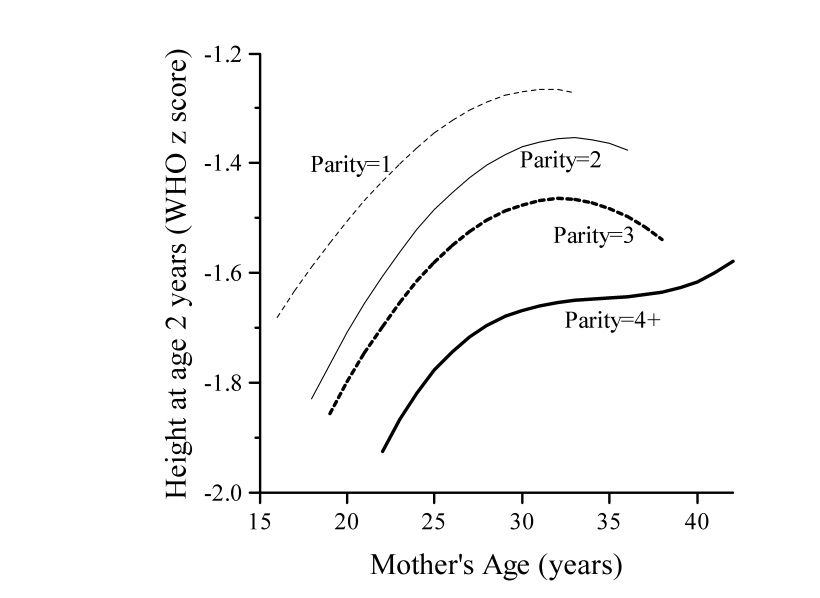 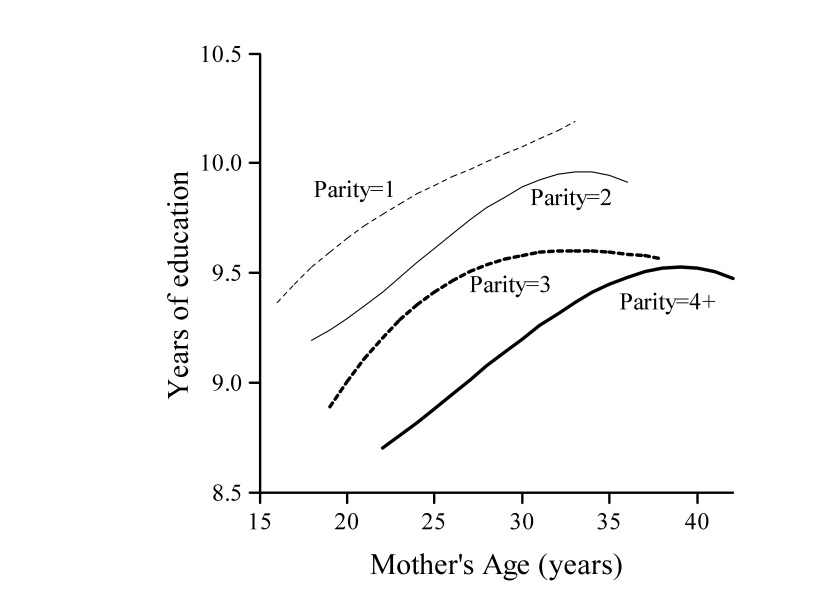